Chapter 7-2
Parts of an Atom
Inside an Atom
Nucleus – center of an atom
Contains protons and neutrons
Proton – particle with a positive charge (+)
Neutron – particle with no charge (0)

Most of mass
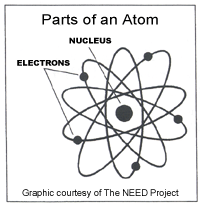 Inside an Atom
Electrons – particle inside an atom with a negative charge

Neutrally charged - Equal number of protons and electrons

Located in electron cloud
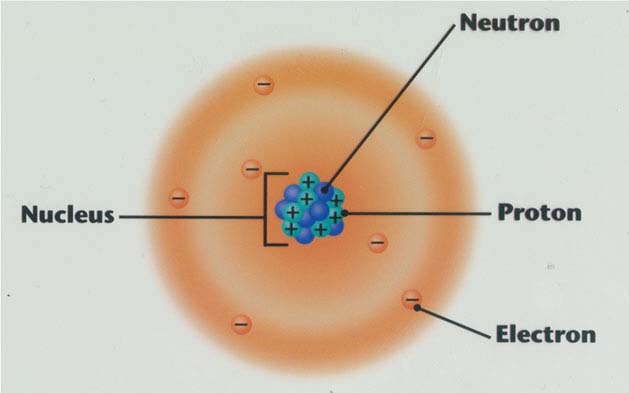 Natural Elements
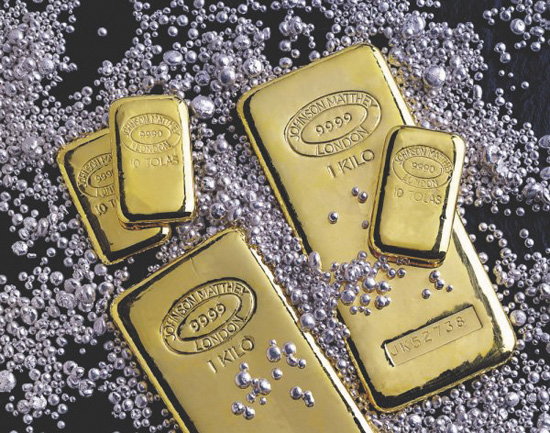 Commonly found on Earth

Nitrogen, Oxygen

Gold, Silver
Synthetic Elements
Synthetic Elements – made in machines called particle accelerators

Not commonly found on Earth
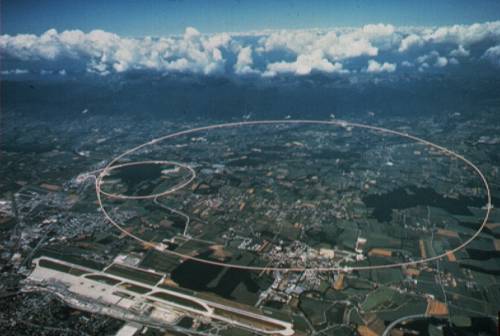 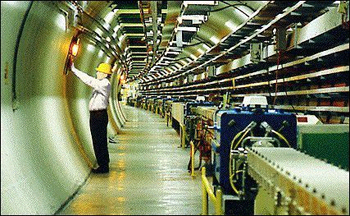 Periodic Table
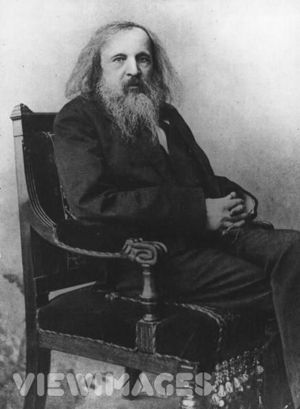 Based on the work of Dimitri Mendeleev

Periodic Table – chart that organizes elements by the number of protons in the nucleus
Periodic Table
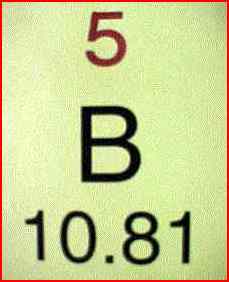 Provides atomic mass

Pattern of electrons

Solid, liquid, or gas
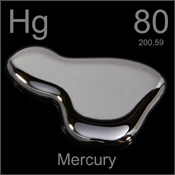 Chemical Symbol
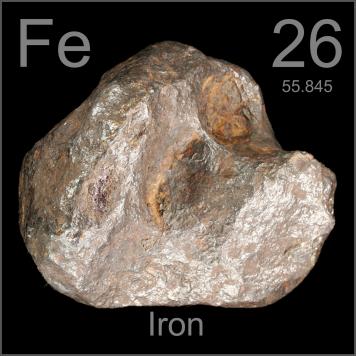 1, 2, or 3 letter abbreviation

Hydrogen – H

Some come from Latin Words

Iron – Fe
ferrum
Pure Substances
Materials are made of a pure substance or a mixture of substances.

Pure substance -  Elements or compounds
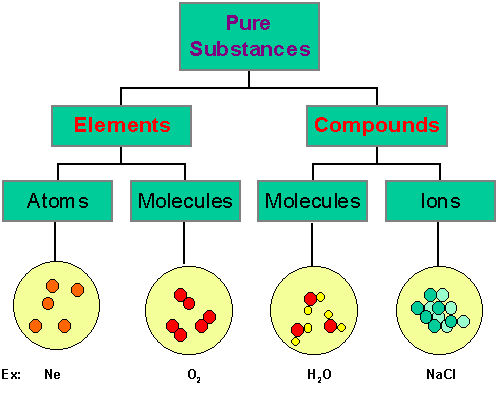 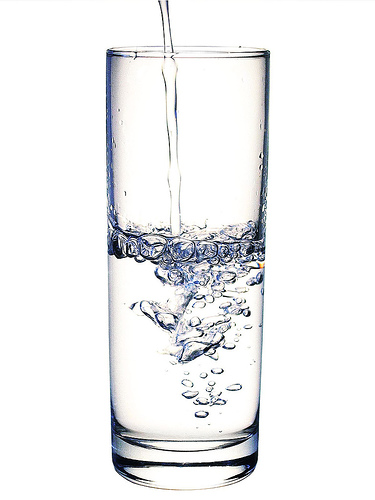 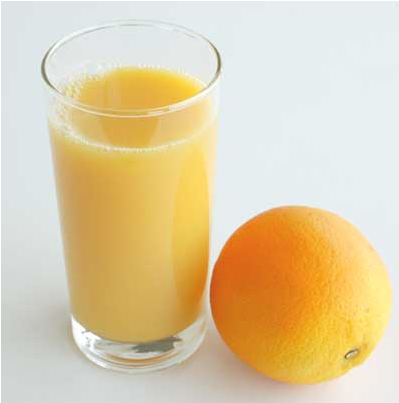 Compounds
Compound – substance made of 2 or more different elements
Chemically combine
Example – Water or H2O
Elements hydrogen (2 atoms) and oxygen (1 atom) combine to form water
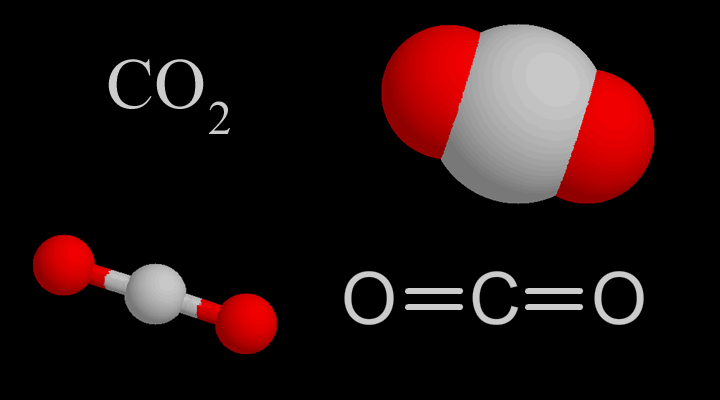 Molecules
Molecules – smallest unit of a substance that behaves like the substance
More than one atom together
Same or different atoms
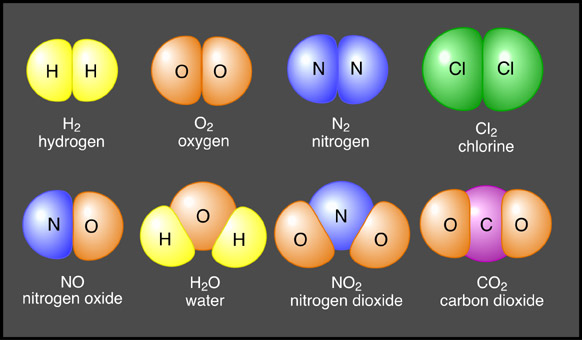 Mixture
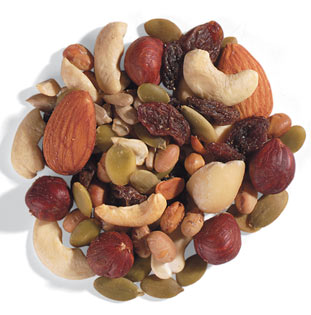 Mixture – 2 or more substances put together that don’t form a compound
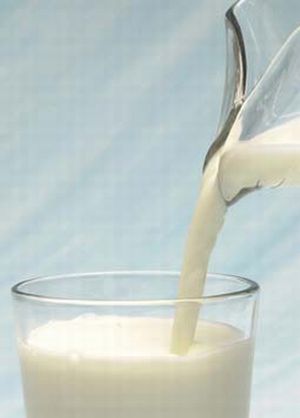 Heterogeneous Mixture
Heterogeneous mixture – substances aren’t mixed uniformly and aren’t distributed evenly
Heterogeneous Mixtures
Homogeneous Mixtures
Homogeneous mixture – 2 or more substances blended evenly throughout
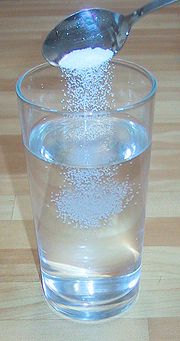 BREAK!
Ion
Ion – atom that has lost or gained one or more electrons
Has a charge
Ions
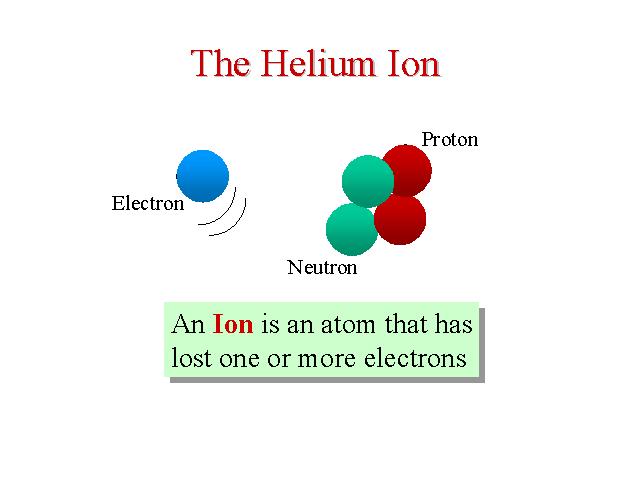 No longer has the same # of p+ and e-
Cation
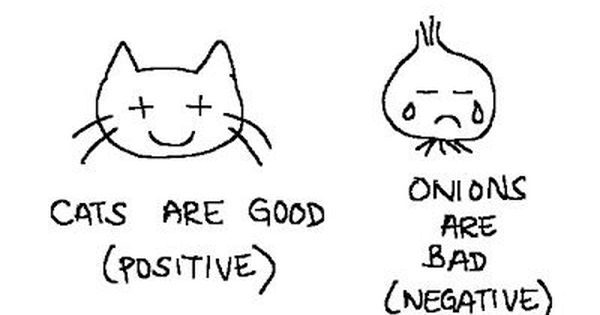 Cation – positive ion
Li+
Anion
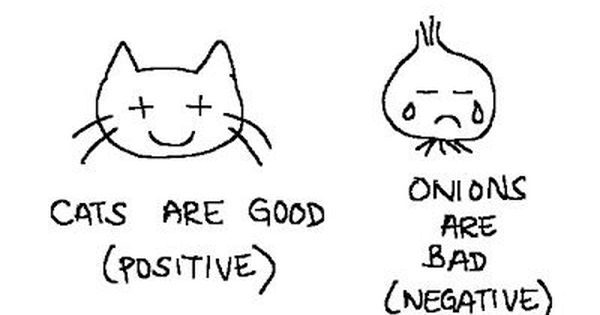 Anion – gains an electron to become a negative ion
F-
Atomic Mass
Nucleus - contains most of the mass of the atom 

Protons and neutrons - far more massive than electrons.
1,836 times larger than an electron.

Proton mass = Neutron mass
Atomic Mass
Mass number – sum of the # of protons and neutrons in the nucleus
Atomic mass unit (amu).
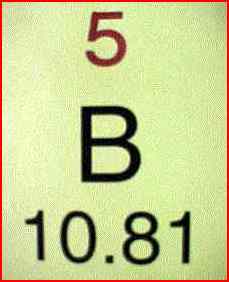 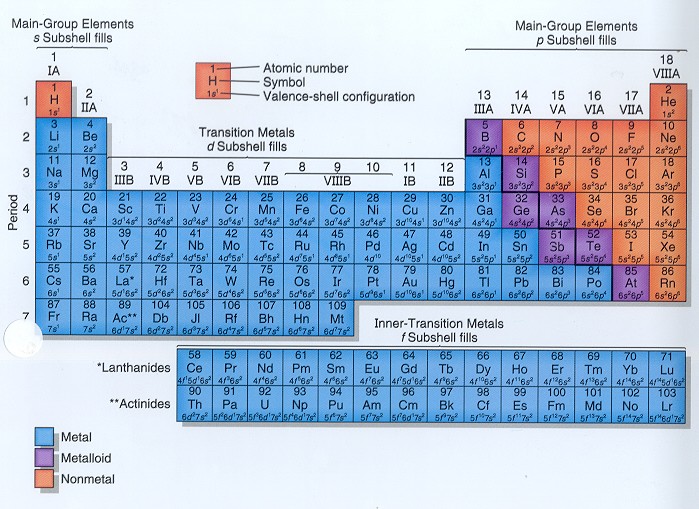 Isotopes
Isotopes - Atoms of the same element that have different numbers of neutrons

Name of the element followed by the mass number of the isotope to identify each isotope
Example: Hydrogen-2 and Hydrogen-3.
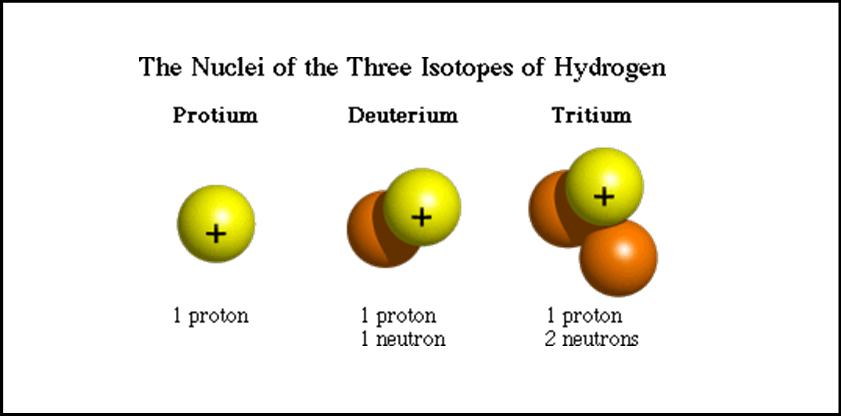 Identifying Isotopes
Average atomic mass – weighted average mass of the mixture of its isotopes.
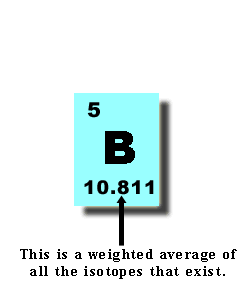 Chemical Formulas
Chemical Formulas – made up of symbols and numbers
Tell what elements and ratios in compound
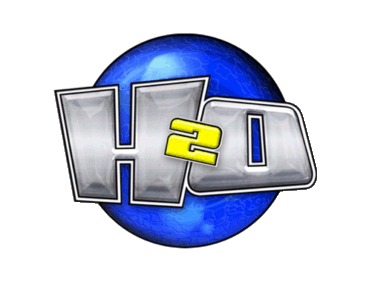 Chemical Formulas
H2O
2 Hydrogen; 1 Oxygen

2H2O
4 Hydrogen; 2 Oxygen
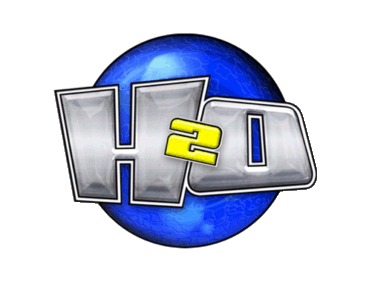 Chemical Formula
Chemical formula – shows how many atoms of each element are in a substance
# in front of letter = # of molecules
# in subscript = # of atoms

3C12H22O11
3 molecules of sugar
Each molecule contains given # of atoms
Radioactivity
Elements that release radiation
Energy released
# of protons changes
Changes element
Nuclear Decay
Unstable nuclei

Changes into another more stable nuclei

Emits radiation
Alpha Decay
Particle released with 2 protons and 2 neutrons
Beta Decay
Neutron changes into a proton and a high energy electron called a Beta particle
Gamma Decay
No change in nucleus

Lots of energy released